INFORMATIVO
PAPINHAS ALIMENTAÇÃO INFANTIL                                          MAIO, 2017 - VOLUME 3, NÚMERO 4
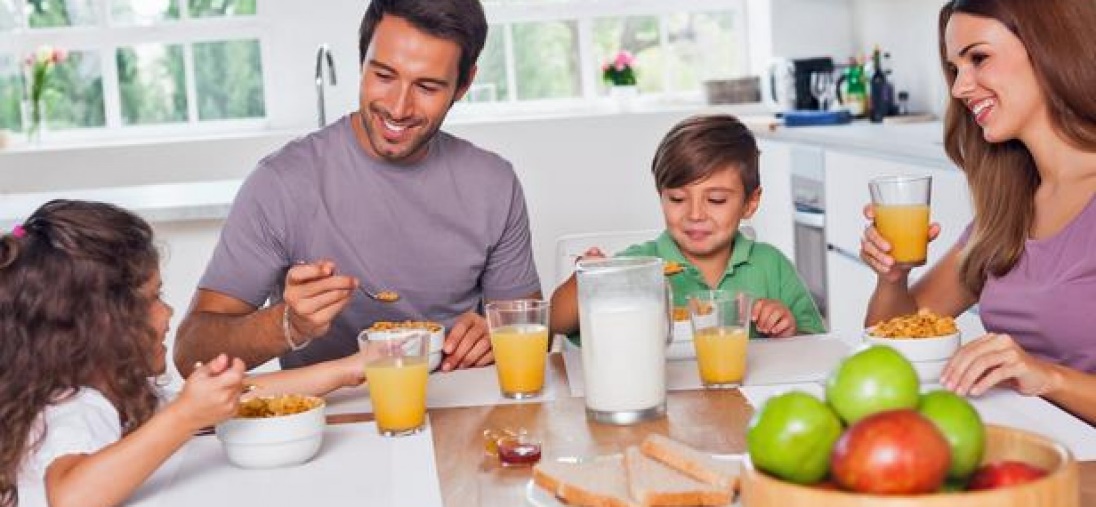 A IMPORTÂNCIA DO CAFÉ DA MANHÃ
Reconhecendo a importância da alimentação para a saúde, o Guia alimentar para a população brasileira considera saudável a refeição preparada com alimentos variados, com tipos e quantidades adequadas. Sugere pelo menos três refeições por dia - café da manhã, almoço e jantar, intercaladas por pequenos lanches.
O café da manhã é uma das três principais refeições do dia, definida como a primeira refeição consumida pela manhã. Um sinônimo para a expressão “café da manhã” é a palavra desjejum, que vem do latim e significa o rompimento do jejum involuntário mantido durante o sono. Desta definição do café da manhã, ressalta-se quatro aspectos: a percepção que o indivíduo tem dessa refeição, o tipo de alimento frequentemente consumido, a realização da refeição em uma hora específica do dia (por exemplo, às 7h da manhã), e o fato de ser a primeira refeição consumida após o acordar.
Fonte: Google imagens
CALORIAS DO CAFÉ DA MANHÃ

No que se refere à quantidade calórica, o Guia Alimentar para a População Brasileira sugere um consumo médio diário de 2 mil kcal totais. Philippi recomenda dividir esse Valor Energético Total (VET) diário em seis refeições, cabendo ao café da manhã um consumo de 25% do VET, ou seja, um consumo médio de 500kcal.
No Brasil, a composição dessa refeição pode ser simplificada pelo consumo de café com leite e pão com manteiga ou margarina; ou, no caso de uma composição mais completa: leite, café, pães, frios, biscoitos, frutas e sucos de frutas, manteiga/margarina.
Estudos sugerem uma lista de recomendações sobre o consumo de café da manhã para crianças e adolescentes, destacando-se a necessidade de consumir diariamente um café da manhã saudável com variedade entre os grupos alimentares (por exemplo, grãos integrais, frutas e produtos lácteos), priorizando o consumo de alimentos nutritivos, ricos em fibras, pobres em açúcar e alimentos reguladores.
Por esses motivos é importante incentivamos diariamente as crianças a realizarem o café da manhã, que além dos benefícios citados acima, fortalecem os laços familiares uma vez que une a família em um momento agradável, podendo ser repetido no jantar e sempre que possível. É neste momento também que os pais/responsáveis exercem maior influencia sobre os hábitos alimentares de seus filhos, sendo o exemplo e a referência alimentar para os pequenos.
BENEFÍCIOS DO CAFÉ DA MANHÃ

Evidências científicas relacionam o consumo frequente de café da manhã com baixo risco de sobrepeso e obesidade, isto devido ao mesmo melhorar o poder de saciedade do comensal e, assim, reduzir a quantidade calórica total ingerida durante o dia; em especial, pode limitar o consumo de lanches calóricos por crianças e adolescentes ao longo do dia. A substituição do café da manhã por lanches durante o dia, no entanto, não é vista como uma prática saudável, isto porque a maioria dos lanches tem por base um valor energético alto e predomínio de carboidratos, açúcares e gordura. 
Comparada aos lanches, a refeição matinal proporciona uma maior ingestão de vitaminas e minerais e menor ingestão de gorduras e colesterol. A ausência dessa refeição pode, por sua vez, inviabiliza a elevação da glicemia, necessária às atividades matinais e favorece uma possível deficiência de cálcio, uma vez que nessa refeição geralmente se concentra o maior consumo diário de leites e derivados, que são fontes desse mineral.
Outra relação importante pode ser feita entre o consumo de café da manhã e a melhoria no rendimento escolar de estudantes. Estudos apontaram efeitos positivos no desempenho cognitivo acadêmico, na atenção e na memória para atividades escolares, e na frequência escolar de crianças e adolescentes.
INCIDÊNCIA

Autores mencionam que o declínio no consumo de café da manhã está normalmente relacionado com mudanças no estilo de vida contemporâneo da população, tais como: aumento do número de indivíduos que moram sozinhos, falta de tempo para realizar as refeições e particularidades no consumo de pratos diferentes pelos membros da família.
Uma relação importante entre o consumo de café da manhã e a idade é também é evidenciada em pesquisas. O consumo dessa refeição parece aumentar com a idade quando se trata de adultos, entre 18 e 60 anos, e diminuir quando se estuda o consumo dessa refeição em crianças e adolescentes, entre 4 e 18 anos. Entre as crianças, as razões normalmente citadas para a não realização do café da manhã são: falta de tempo, falta de fome nesse momento do dia ou desejo de fazer dieta para perder peso. Acredita-se que a falta de incentivo para a criação de um hábito alimentar que inclua o consumo de café da manhã também influencia a omissão dessa refeição pelas crianças.
Nutricionista Cristiane Y. Ino Suaide  - CRN3-22113 – Formada em Nutrição pela Faculdade de Saúde Pública da Universidade de São Paulo - USP
BIBLIOGRAFIA:
Ministério da Saúde. Guia Alimentar para a População Brasileira: 2ª Edição. 2014. Brasília - DF. Disponível [online]. URL:< http://bvsms.saude.gov.br/bvs/publicacoes/guia_alimentar_populacao_brasileira_2ed.pdf> [18 Abril 2017]
CAVALLI SB, TRANCOSO SC, PROENÇA RPC. Café da manhã: caracterização, consumo e importância para a saúde. Revista de Nutrição. Campinas, 23(5):859-869, set./out., 2010. Disponível [online]. URL:<http://www.scielo.br/pdf/rn/v23n5/a16v23n5.pdff> [18 Abril 2017]
3726-1219 / 3726-8014
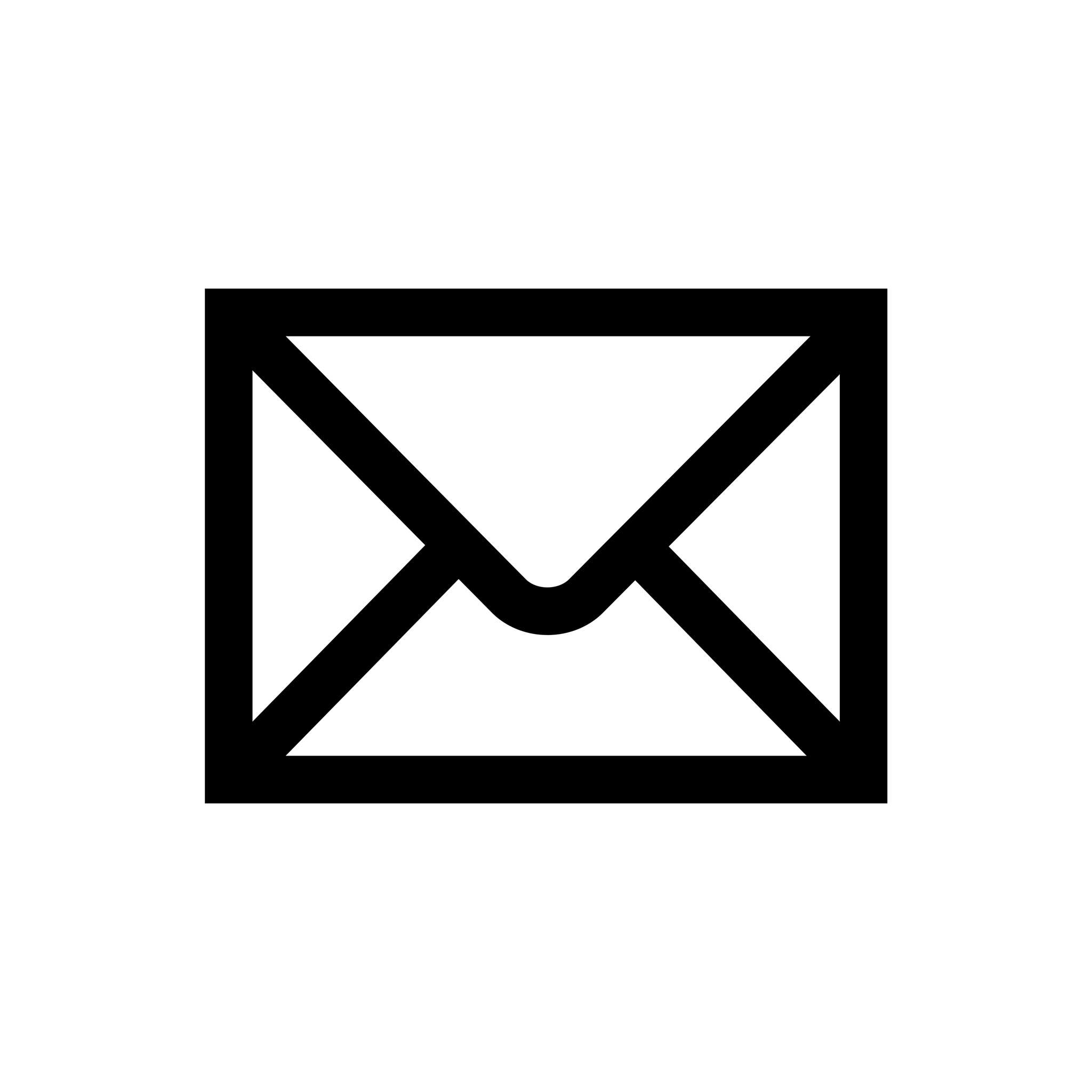 papinhas@papinhas.com.br
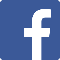 /alimentacaoinfantilpapinhas
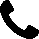